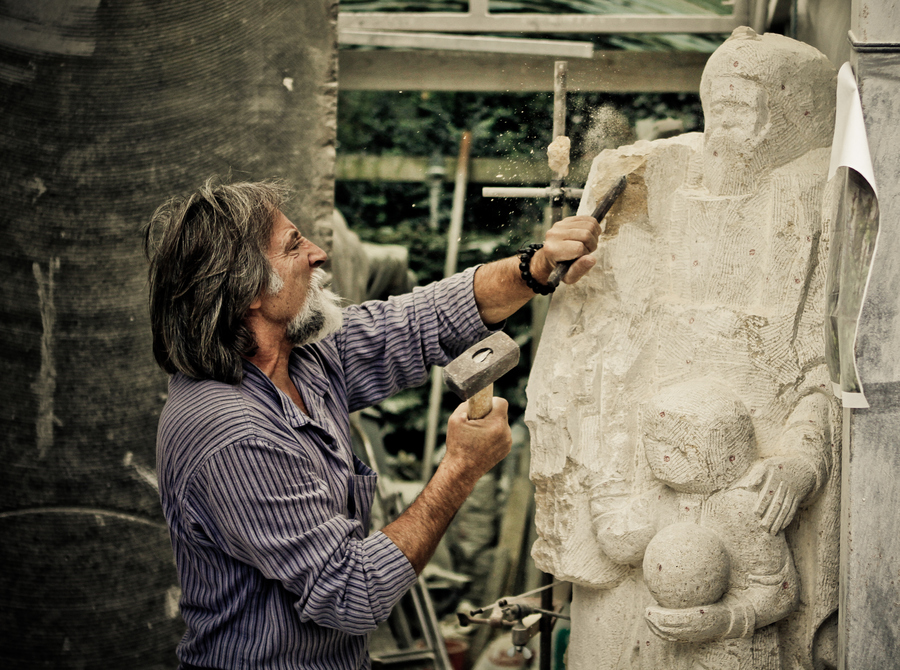 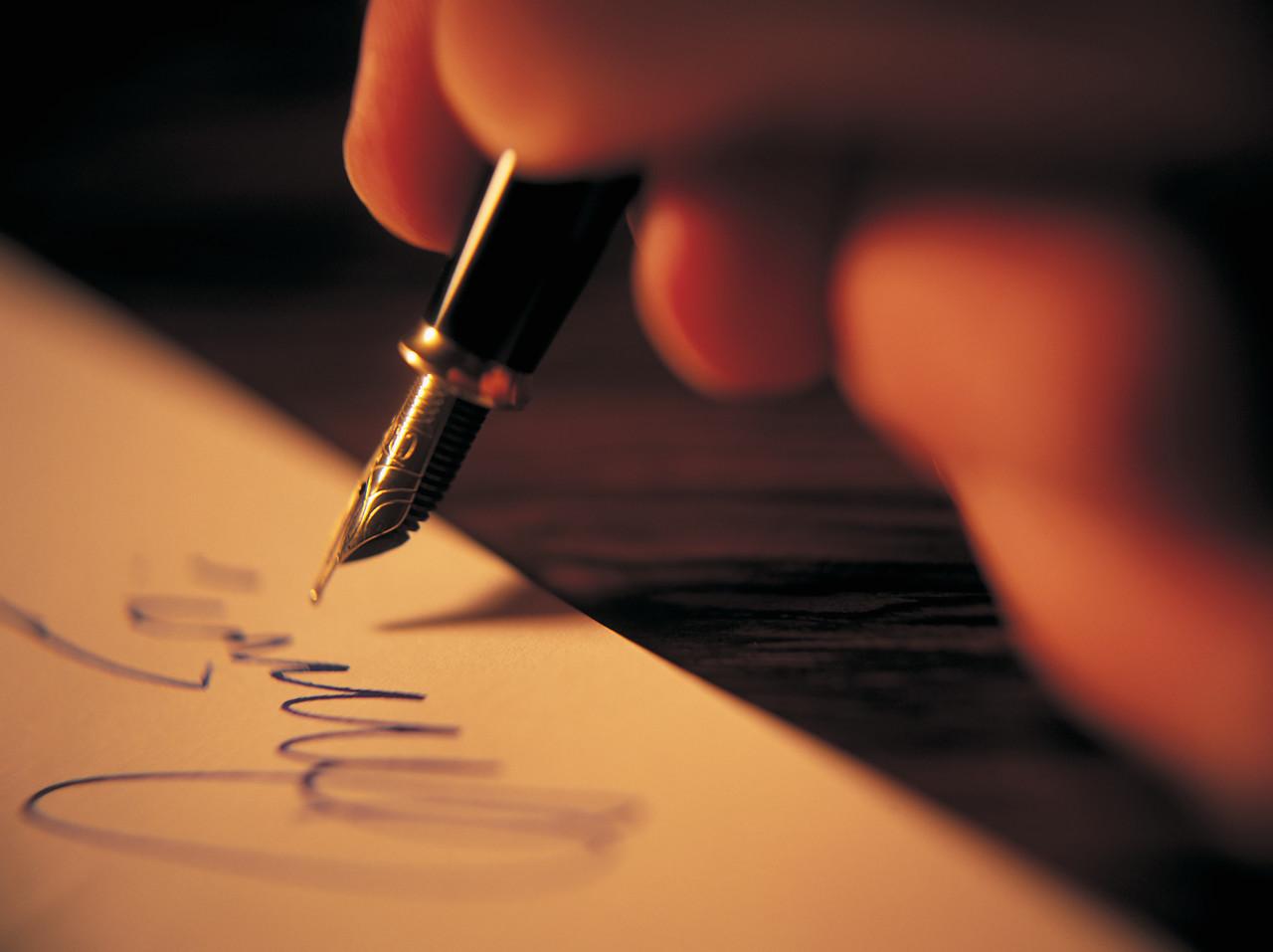 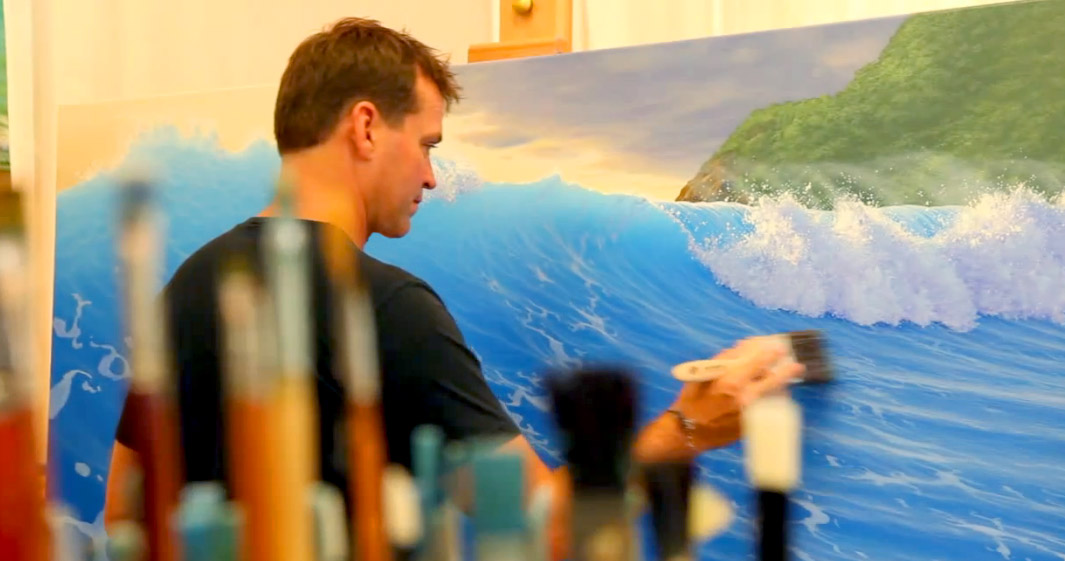 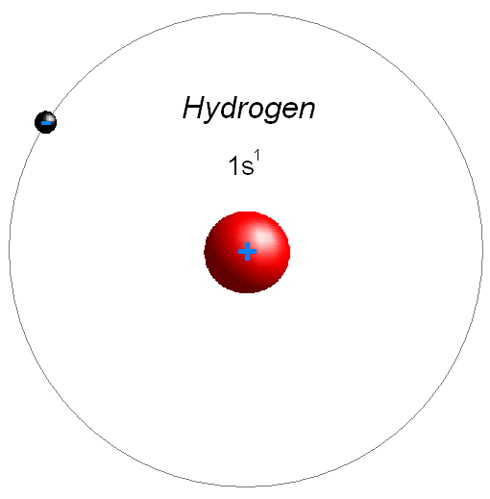 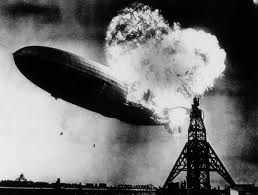 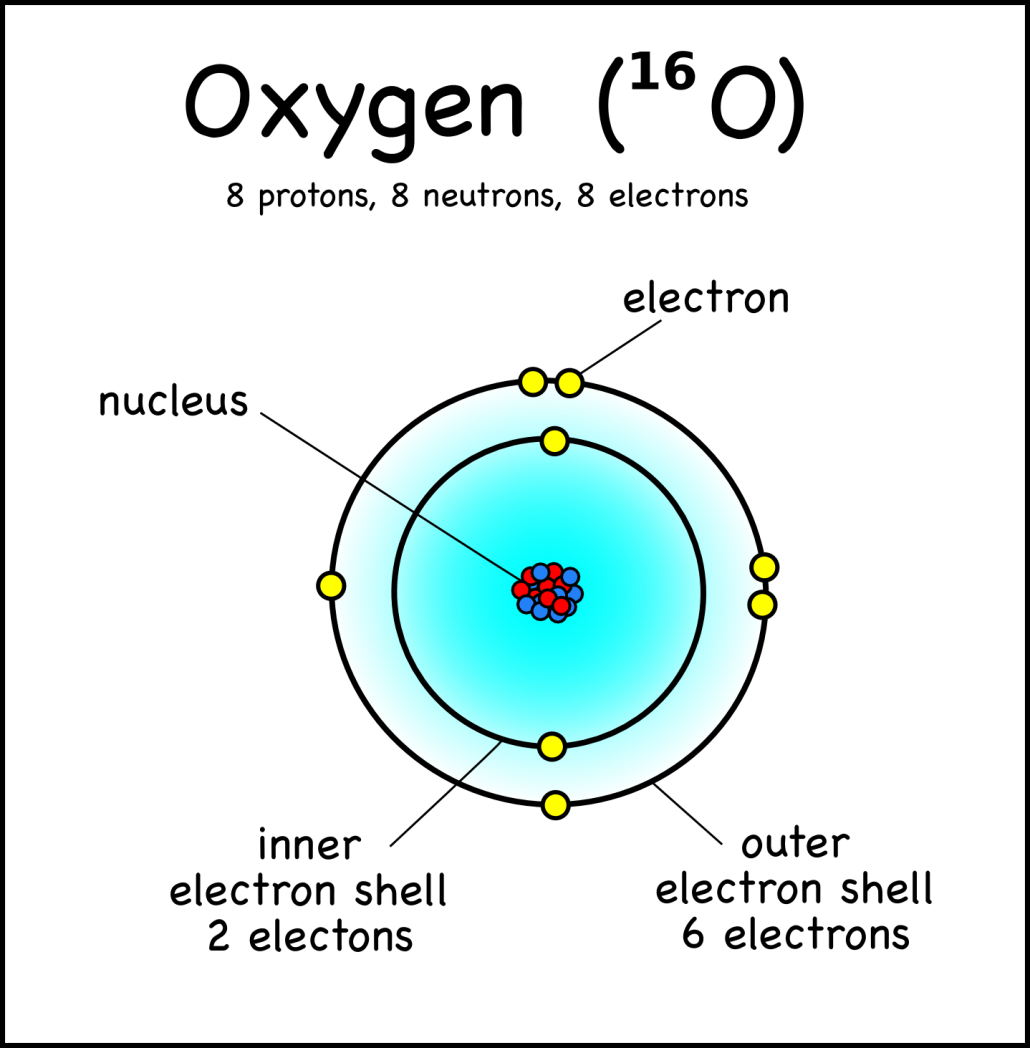 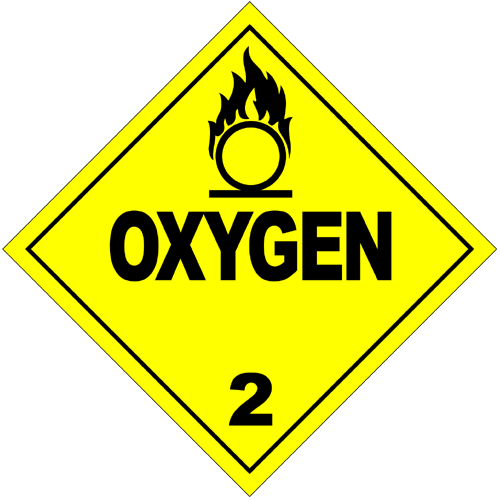 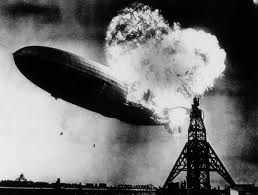 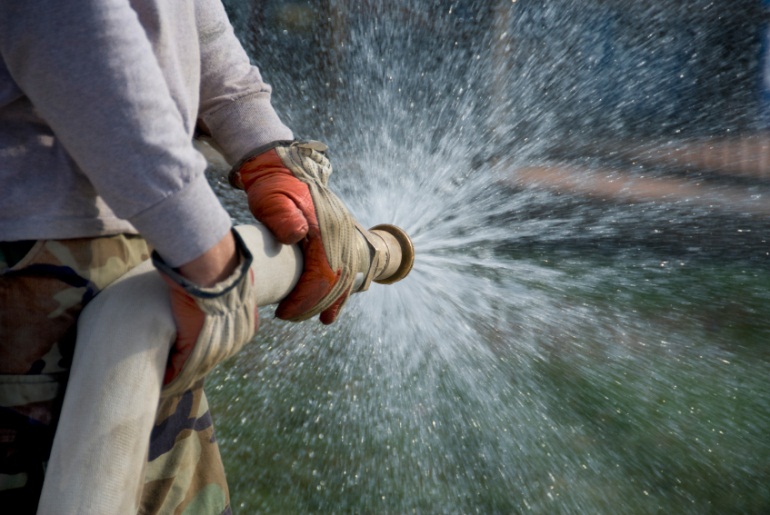 =
+
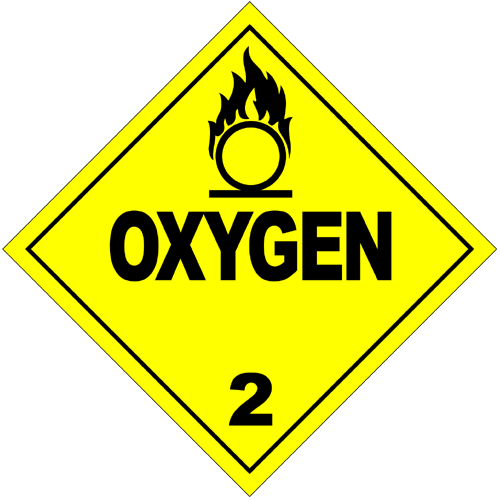 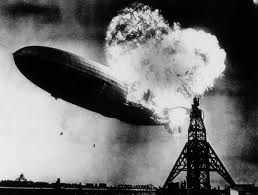 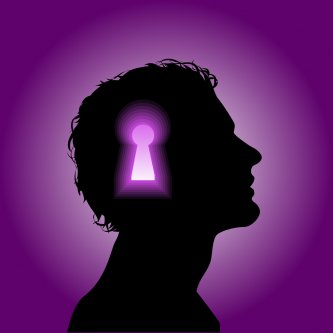 Attention
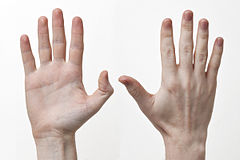 Action
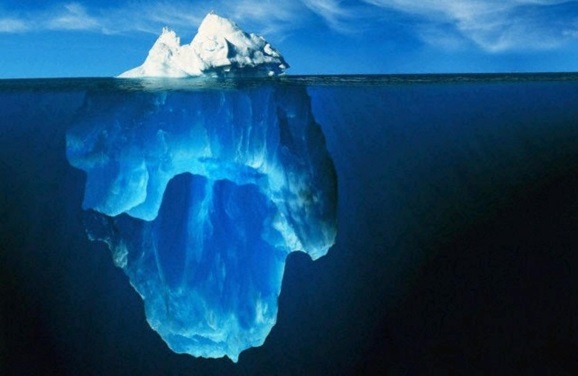 Attitude
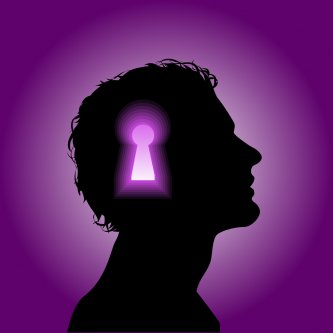 Attention
Defines our character
Proverbs 23:7
For as he thinks in his heart, so is he.
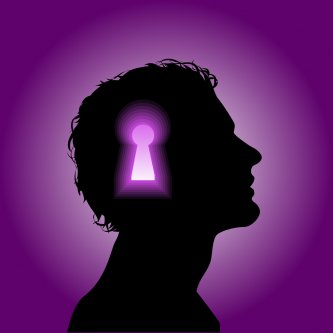 Attention
Sets our path
…and an evil man out of the evil treasure of his heart brings forth evil.
Luke 6:45
A good man out of the good treasure of his heart brings forth good…
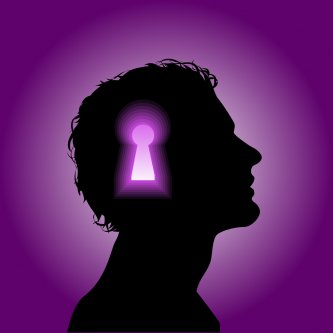 Attention
Is required by God
Philippians 4:8
Finally, brethren, whatever things are true, …noble, …just, …pure, …lovely, …of good report, if there is any virtue and if there is anything praiseworthy—meditate on these things.
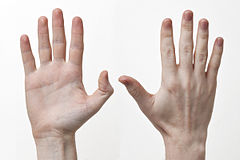 Action
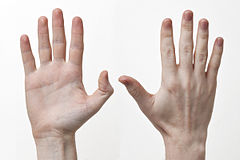 Action
Romans 8:1
There is therefore now no condemnation to those who are in Christ Jesus, who do not walk according to the flesh, but according to the Spirit.
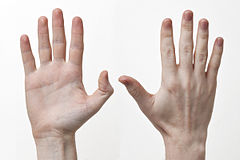 Action
James 4:17
Therefore, to him who knows to do good and does not do it, to him it is sin.
Attitude
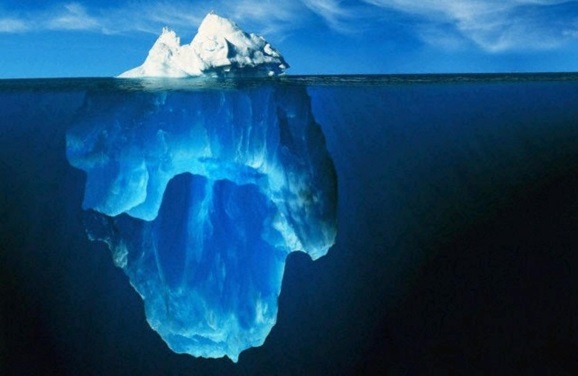 1 Corinthians 15:58
Therefore, my beloved brethren, be steadfast, immovable, always abounding in the work of the Lord, knowing that your labor is not in vain in the Lord.
Attitude
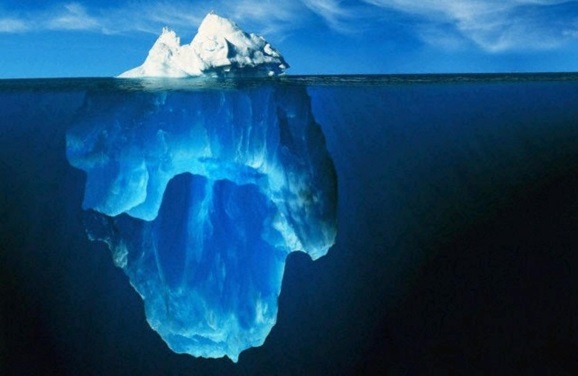 Colossians 3:2
Set your mind on things above, not on things on the earth.
A Loving People
A Righteous People
A Unified People
An Obedient People
A Growing People
A Prayful People
A Sharing People
A Pure People
A Looking People
A Faithful People